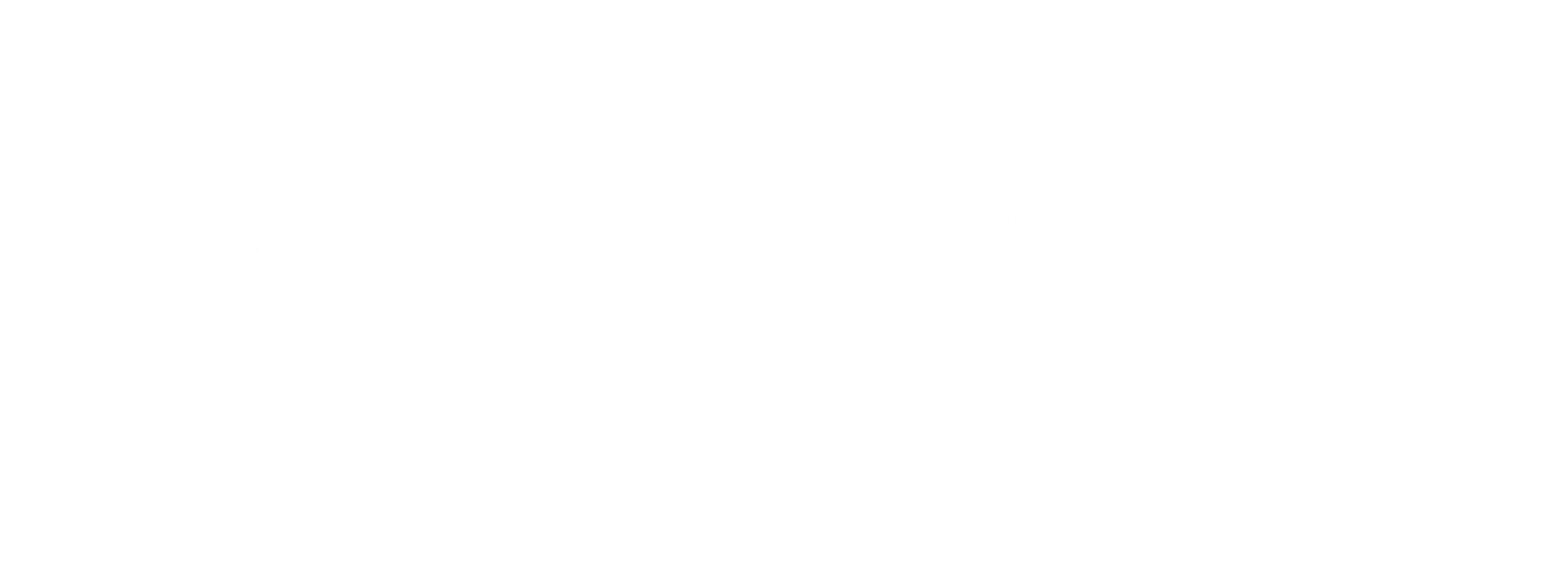 LA PAGE D’ACCEUIL
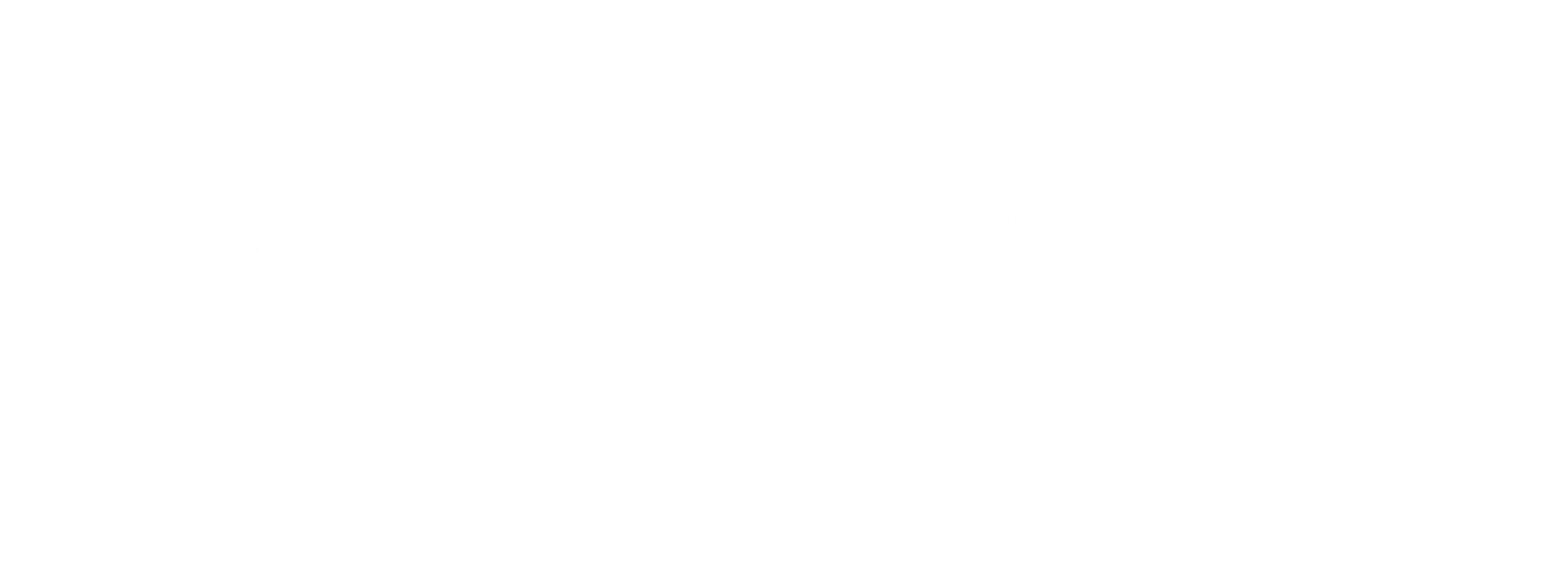 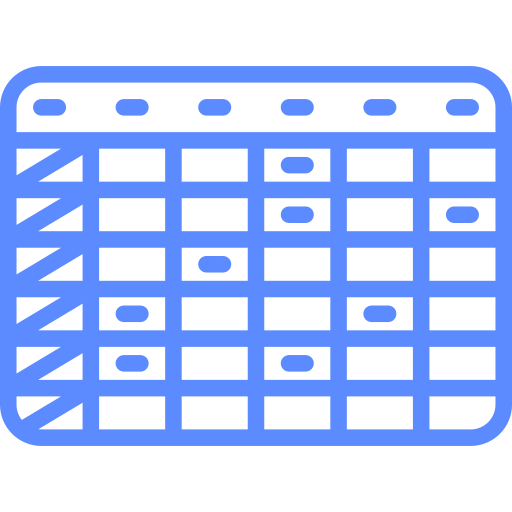 Excel
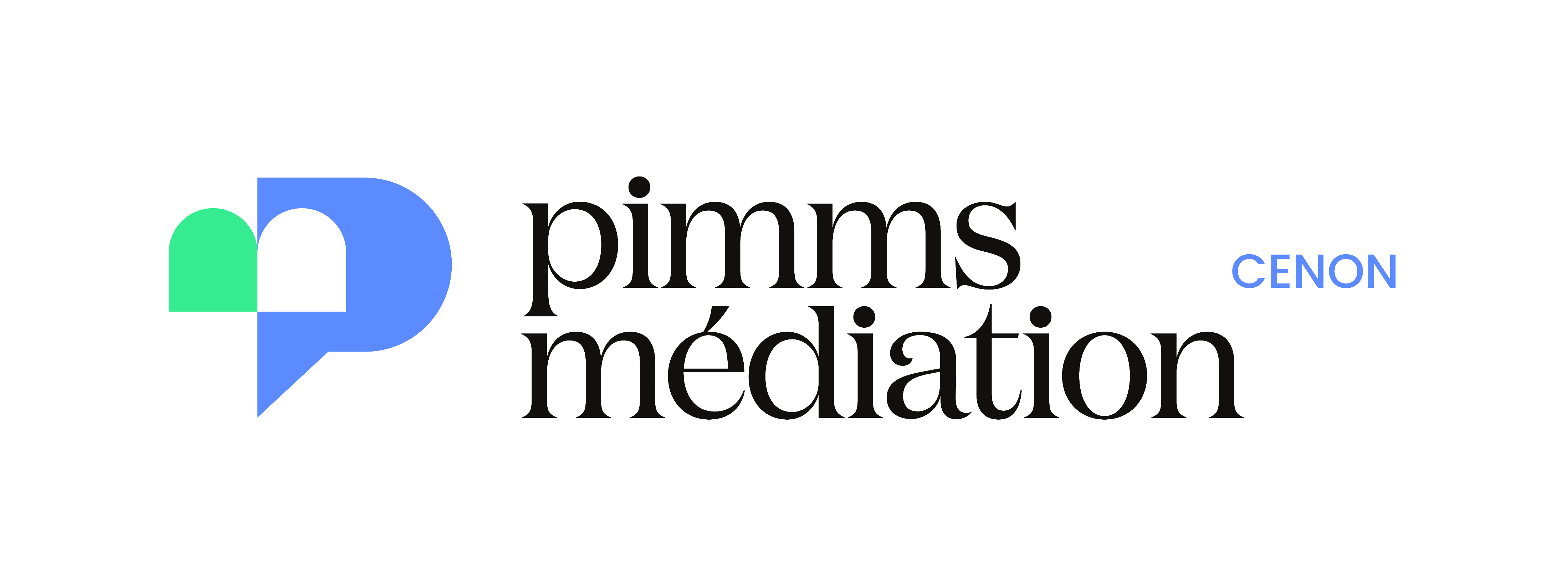 LA PAGE D’ACCEUIL
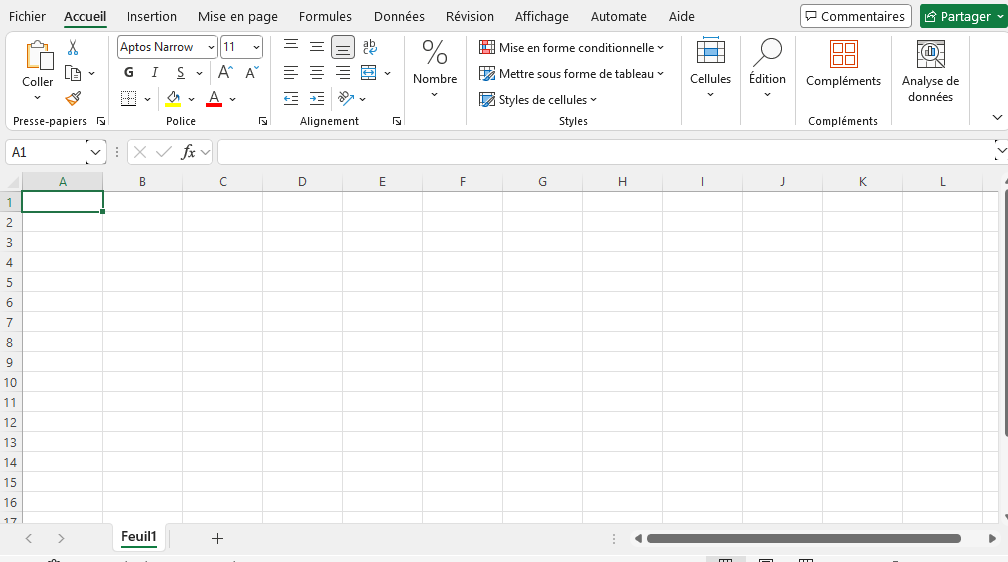 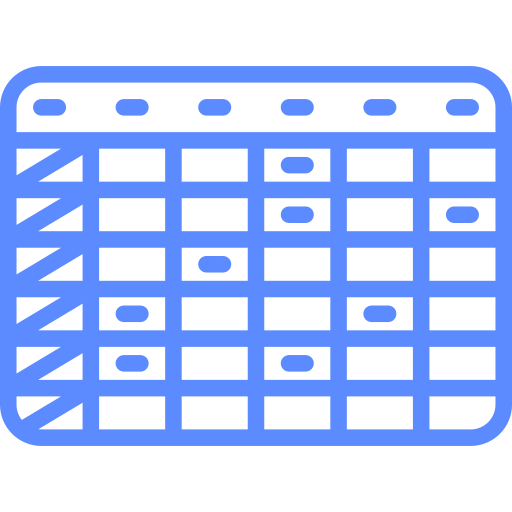 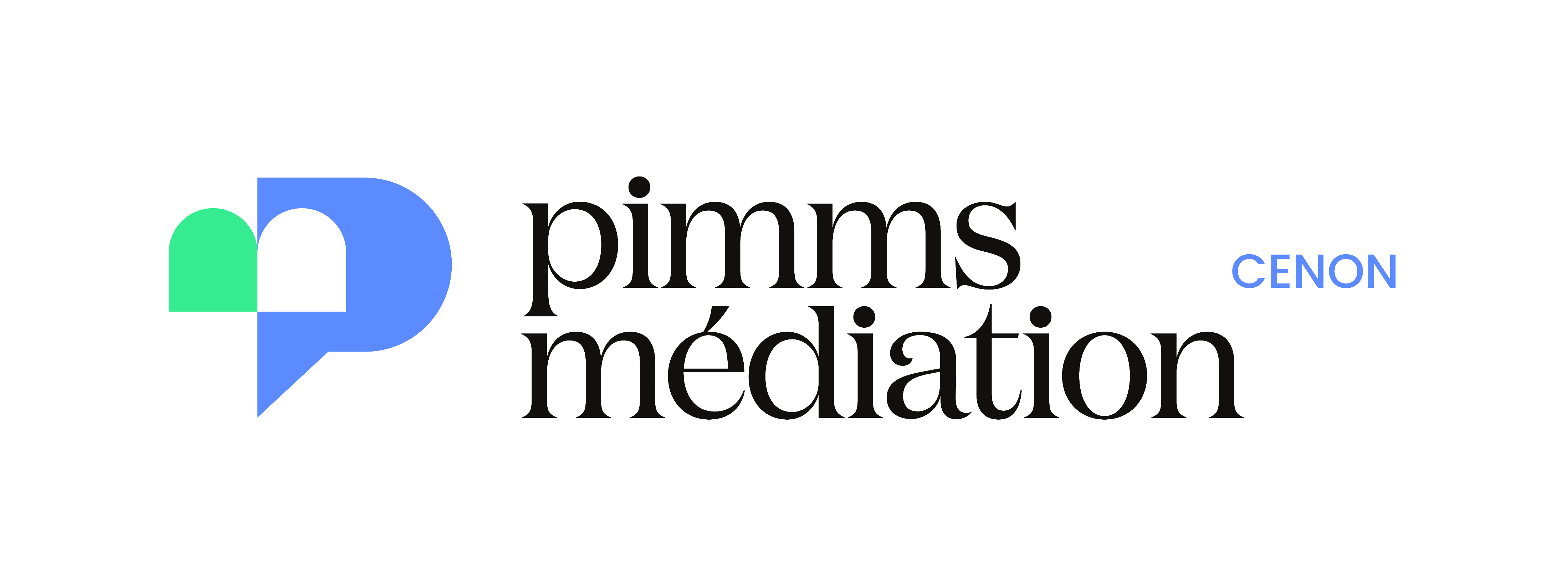 LA PAGE D’ACCEUIL
Elle se compose d’un volet d’outil et d’un tableau infini
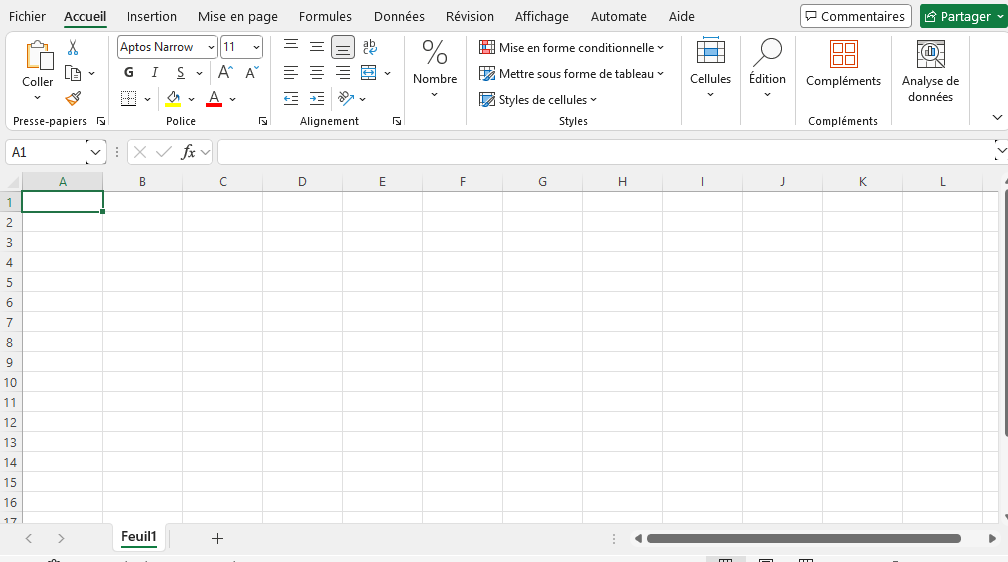 A l’horizontal nous avons des lettres et à la verticale des nombres. 
Avec ses infos on peut donner le nom d’une cellule
Ex: B15
B15
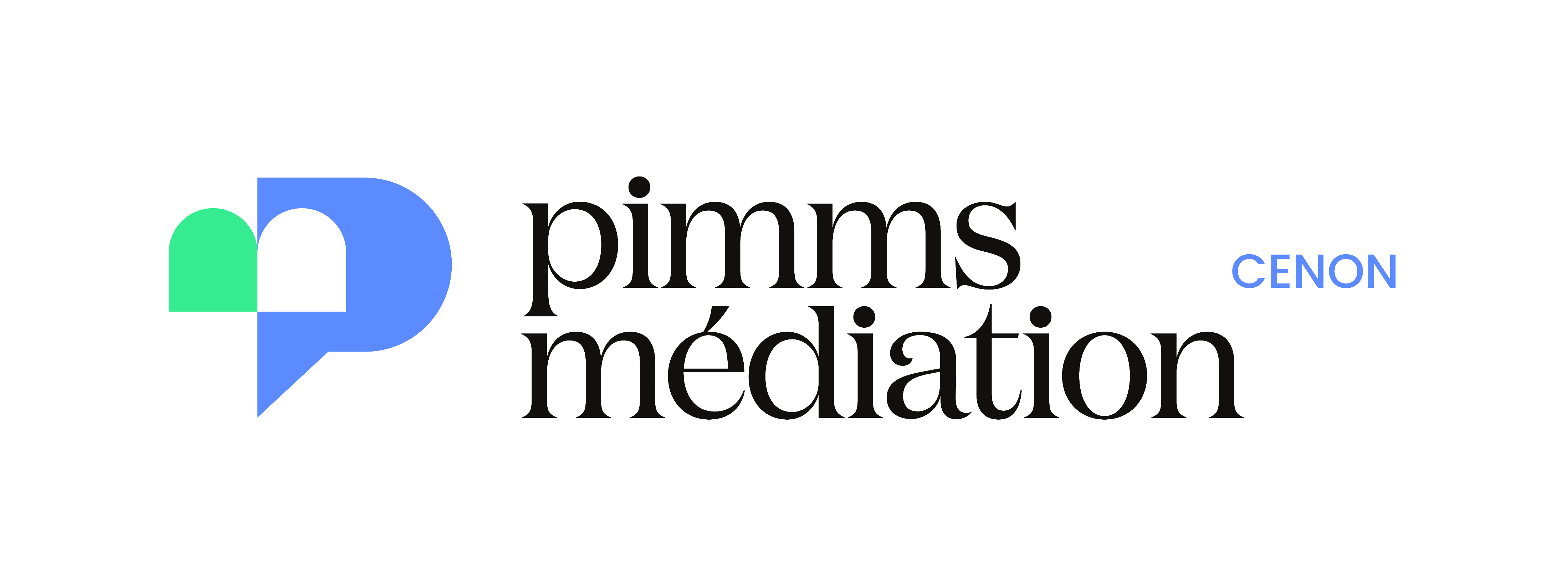 LA PAGE D’ACCEUIL
LE VOLET D’OUTILS
La mise en forme du texte
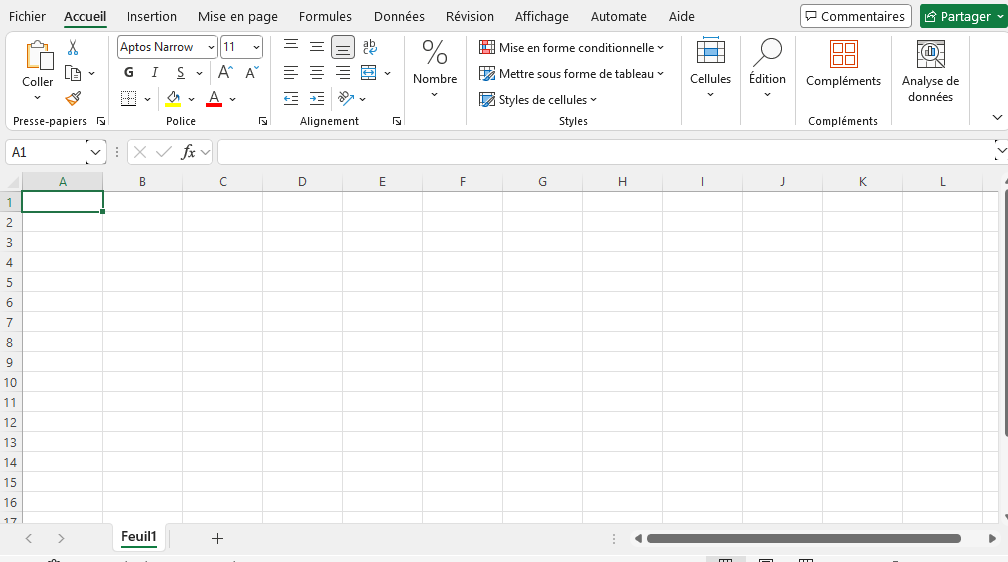 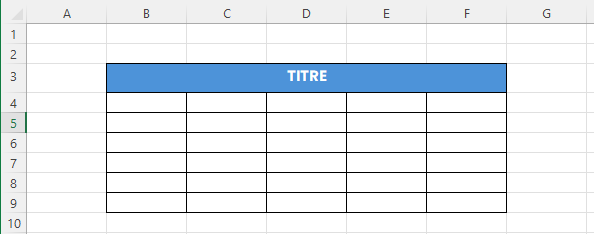 Outil de création et de mise en forme du tableau
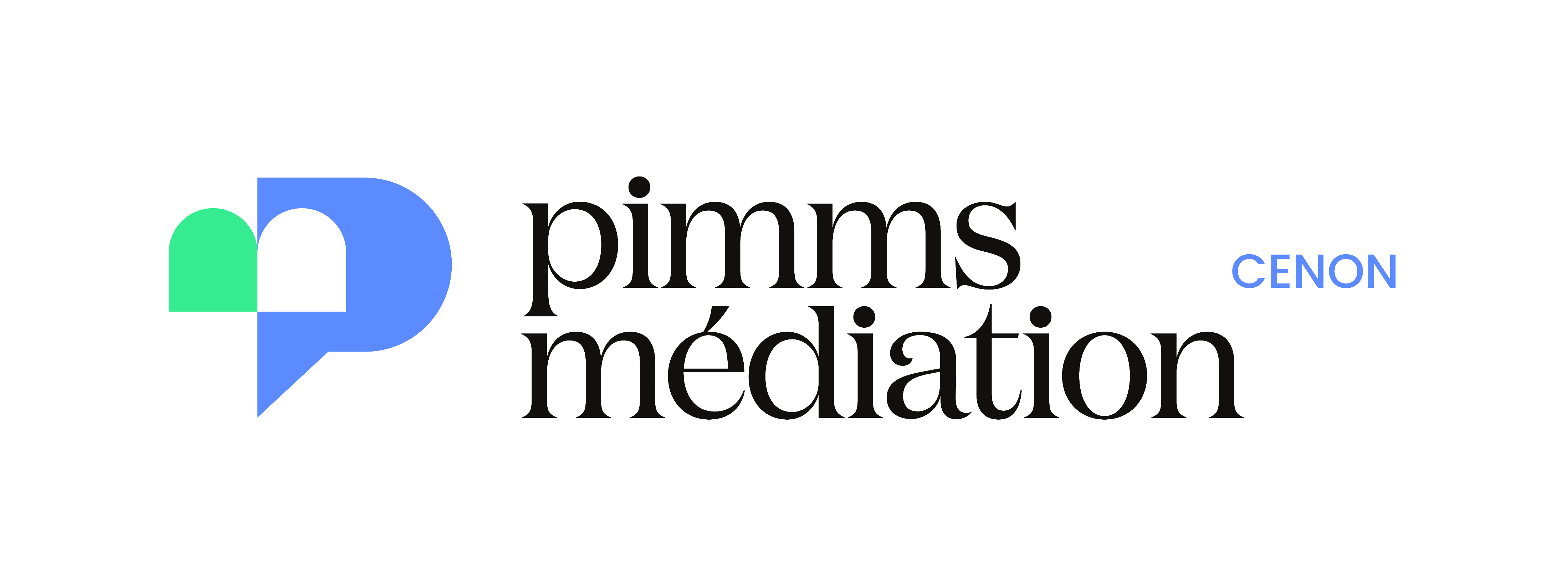 LA PAGE D’ACCEUIL
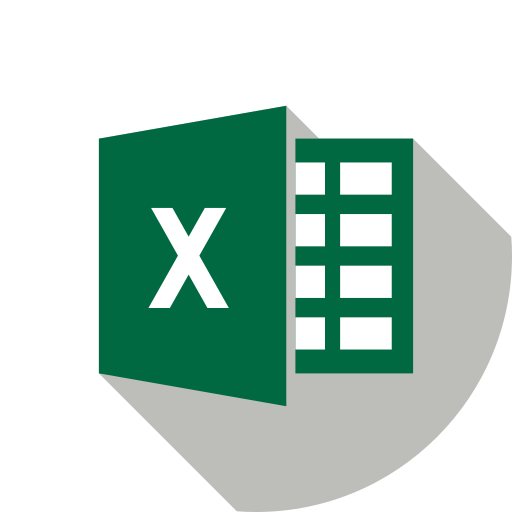 LE VOLET D’OUTILS
Créer le tableau
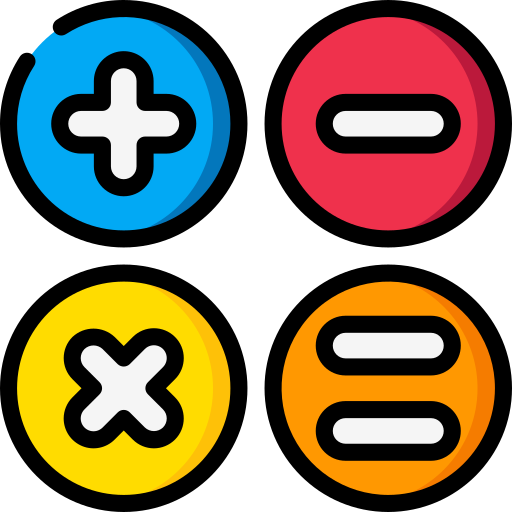 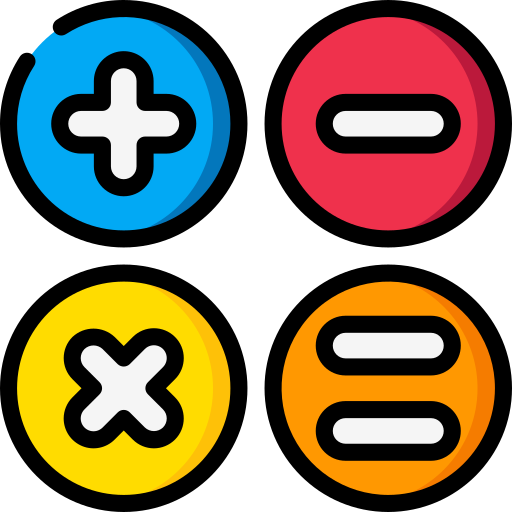 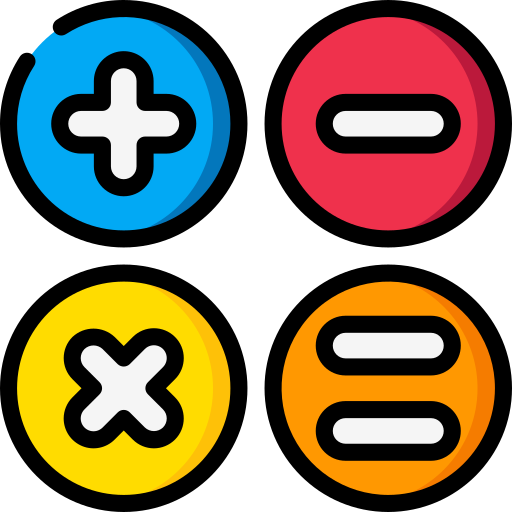 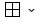 Il permet de mettre le cadre  et les lignes du tableau
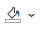 Il colore les cellules sélectionnées (choisir la couleur)
- Pour faire une soustraction
* Pour faire une multiplication
+ Pour faire une addition
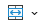 Il fusionne les cellules sélectionnées
 ( Ex: écrire un titre )
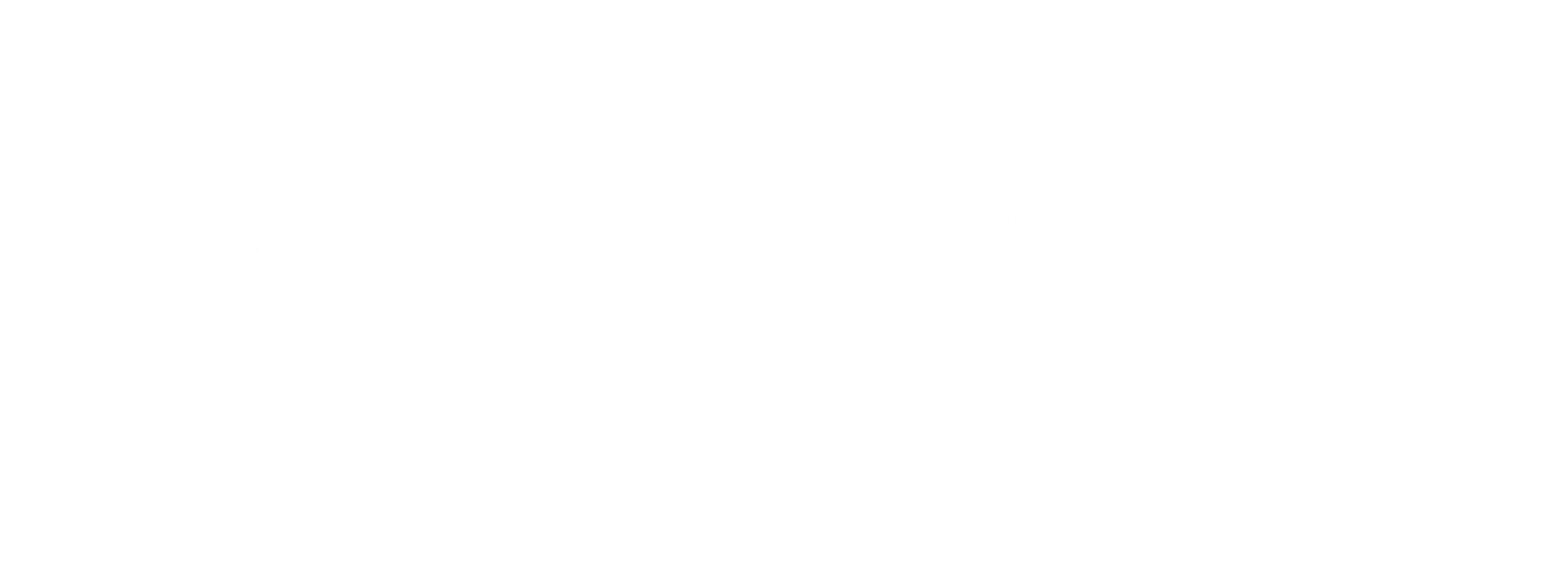 LE VOLET D’OUTILS
LES CALCULS
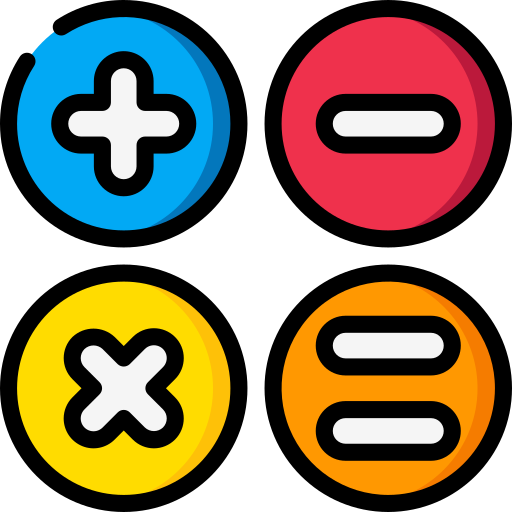 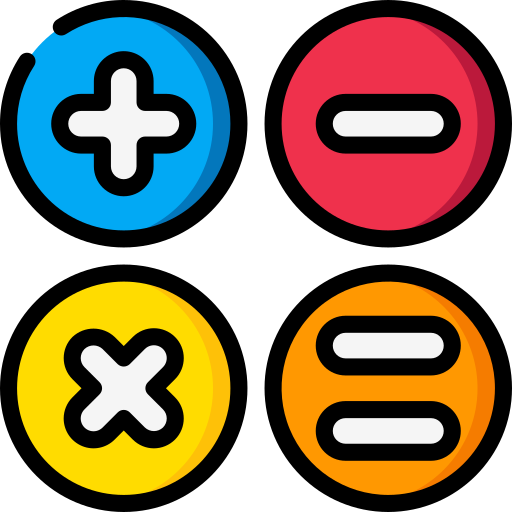 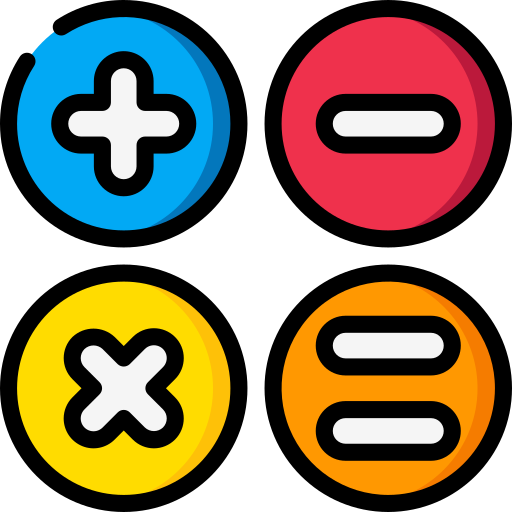 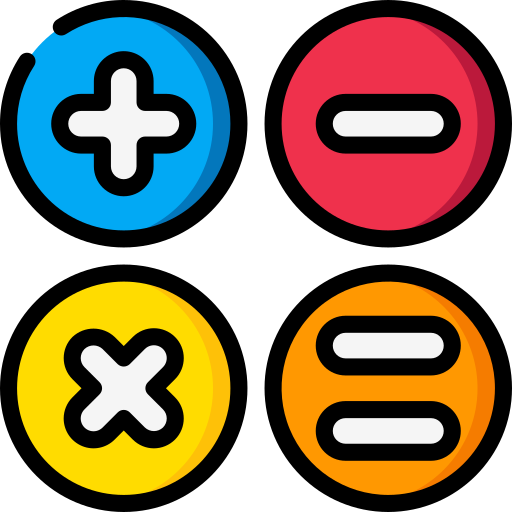 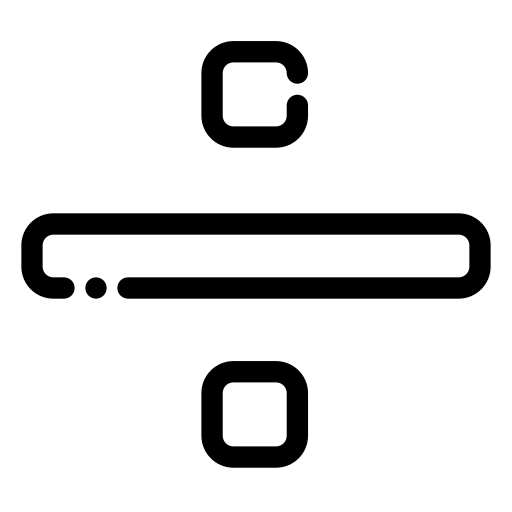 - Pour faire une soustraction
* Pour faire une multiplication
+ Pour faire une addition
Pour commencer un calcul sur Excel, il faut toujours commencer par un =
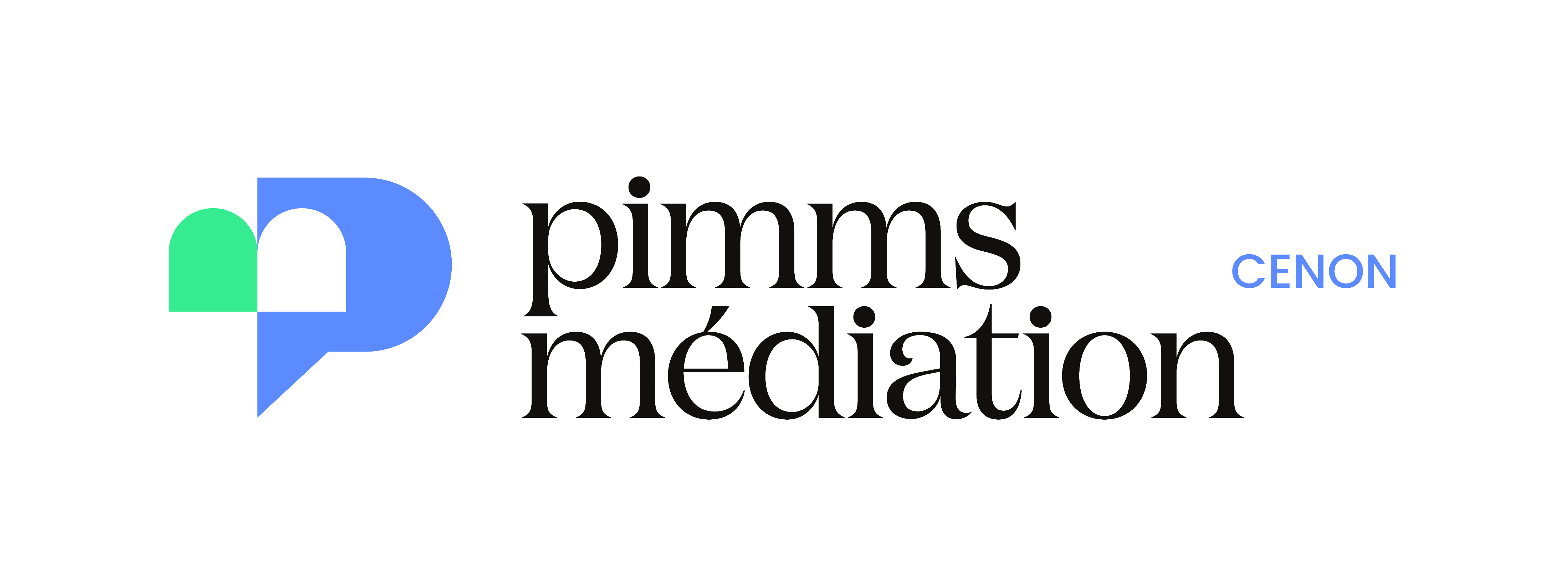 LE VOLET D’OUTILS
LES CALCULS
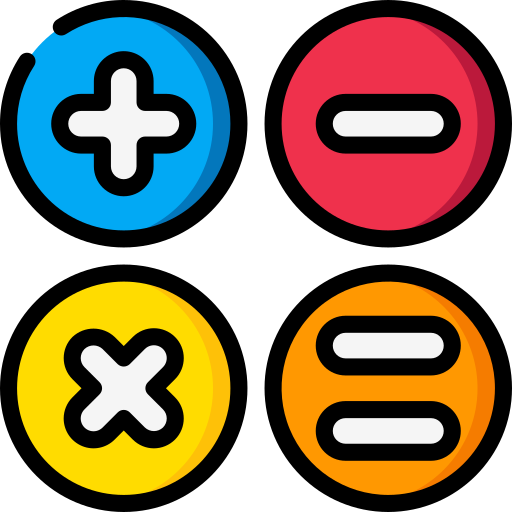 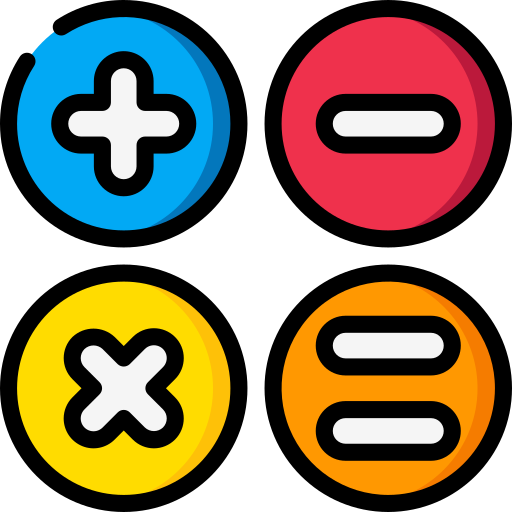 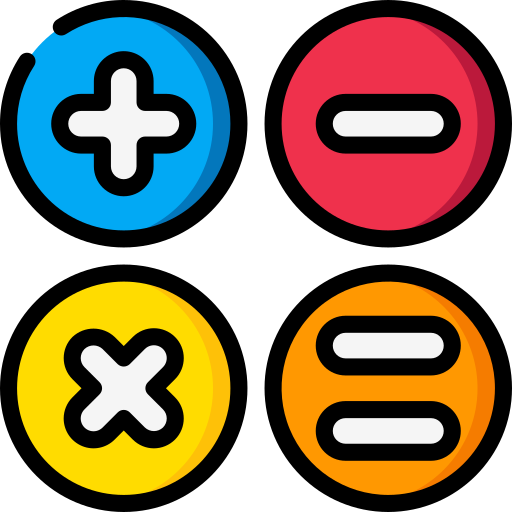 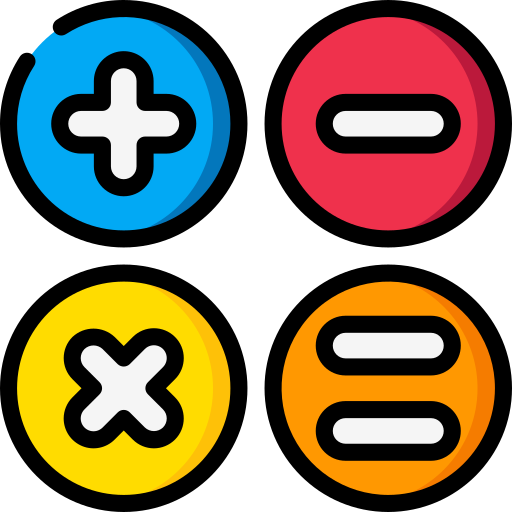 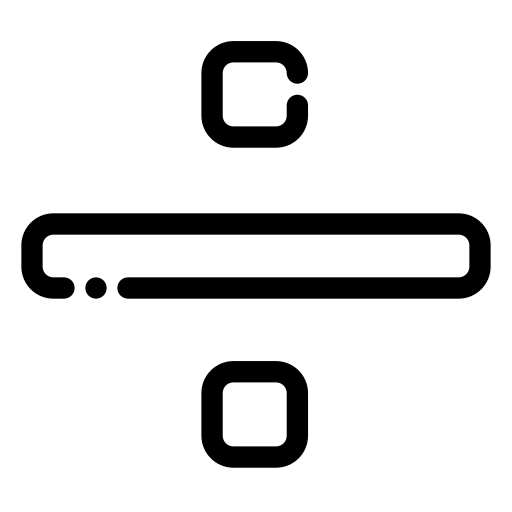 - Pour faire une soustraction
* Pour faire une multiplication
+ Pour faire une addition
/ Pour faire une division
Pour commencer un calcul sur Excel, il faut toujours commencer par un =
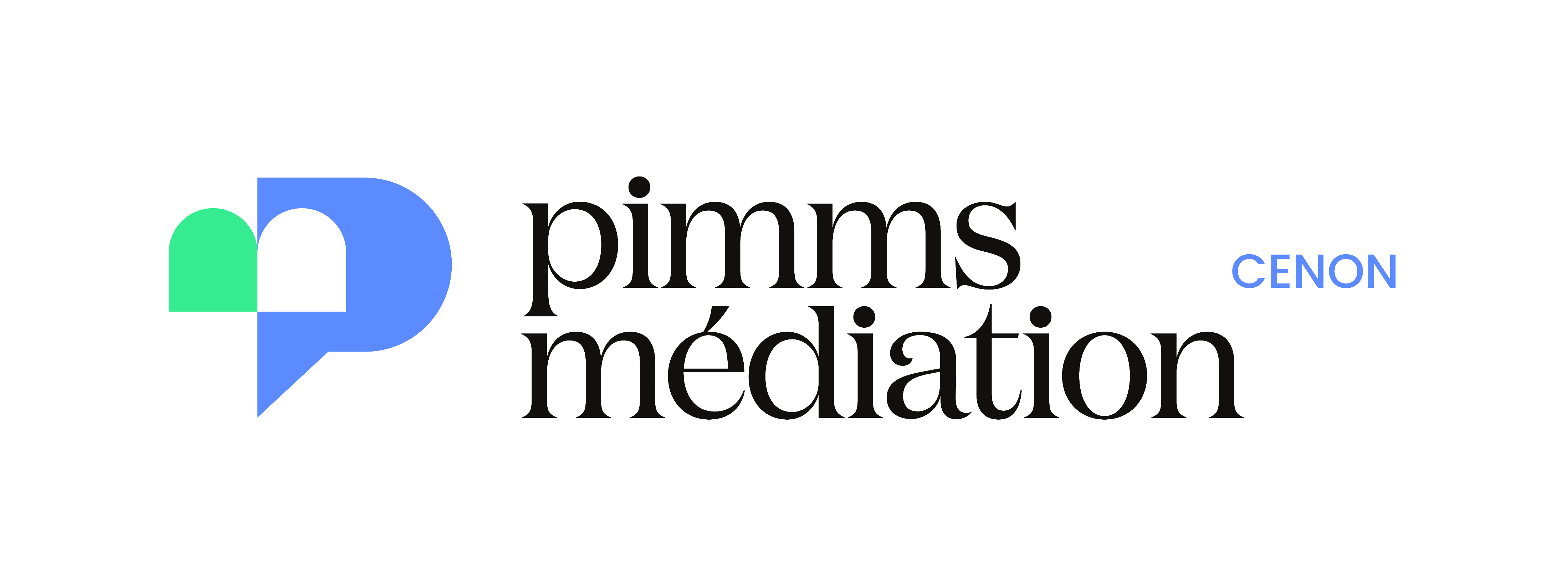 LE VOLET D’OUTILS
LES CALCULS
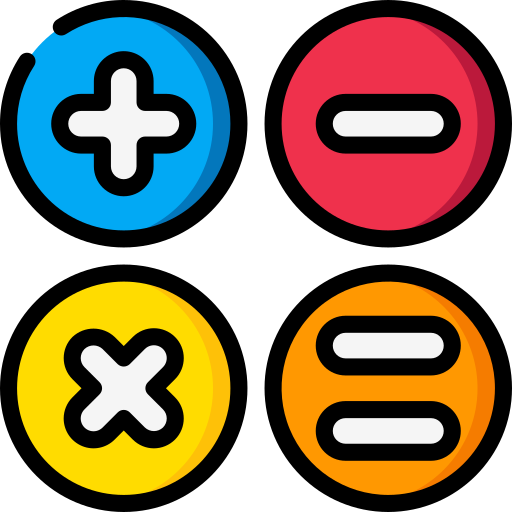 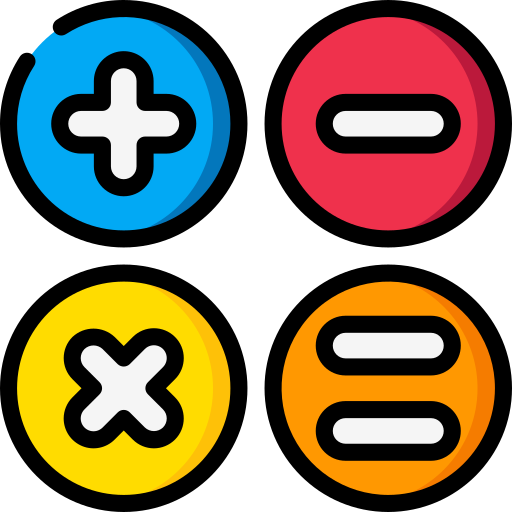 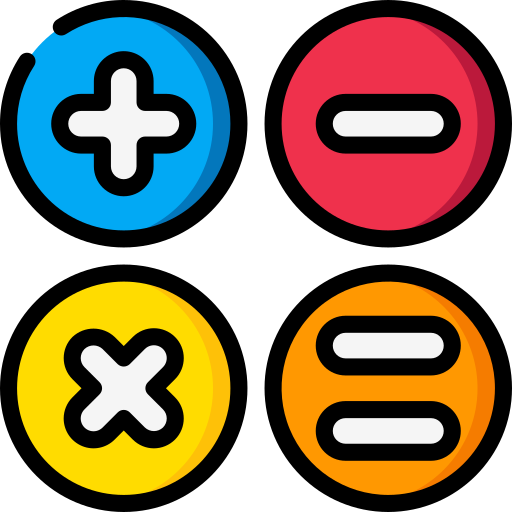 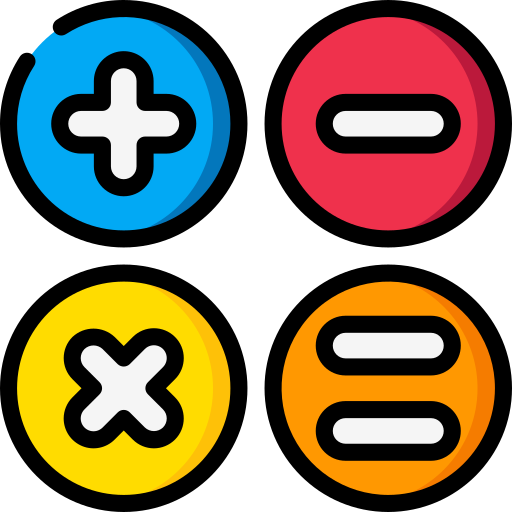 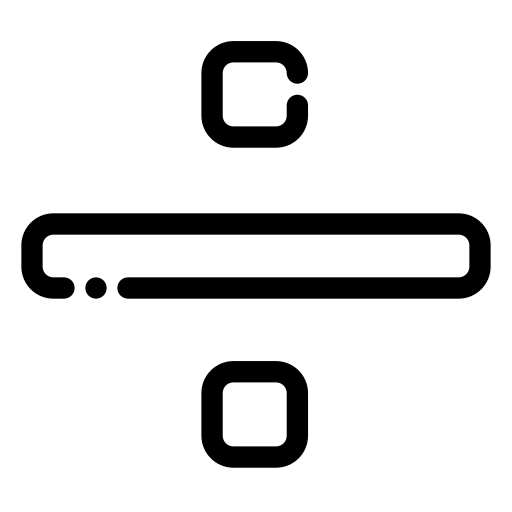 - Pour faire une soustraction
* Pour faire une multiplication
(un mot Pour faire une formule
+ Pour faire une addition
/ Pour faire une division
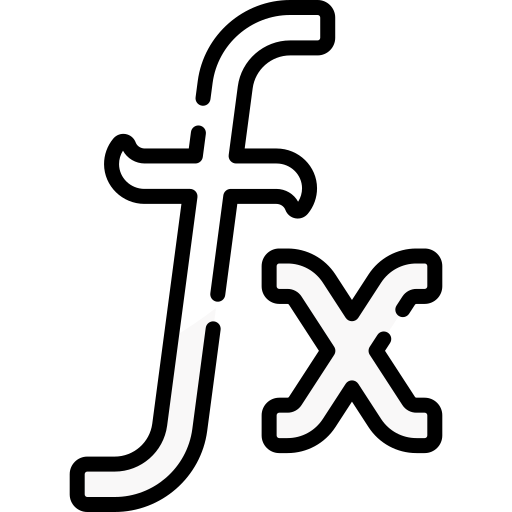 Pour commencer un calcul sur Excel, il faut toujours commencer par un =
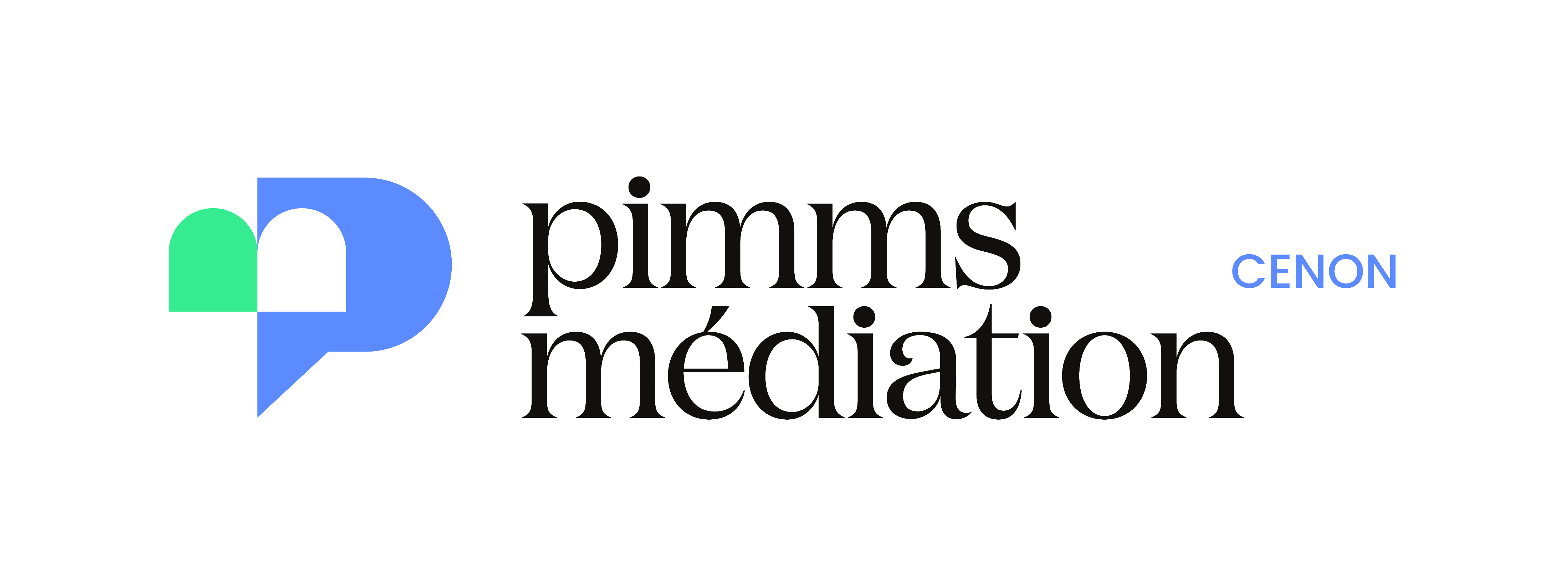 LE VOLET D’OUTILS
LES CALCULS
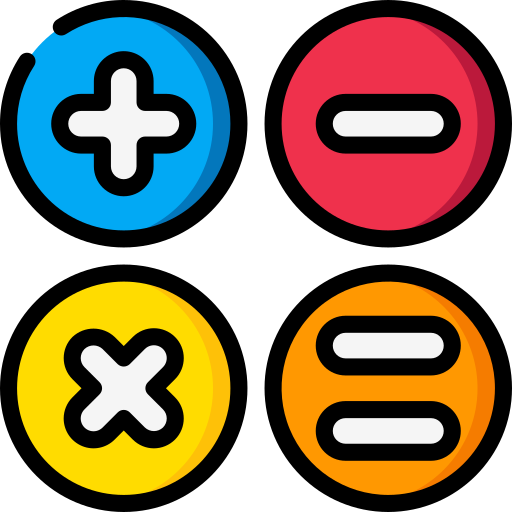 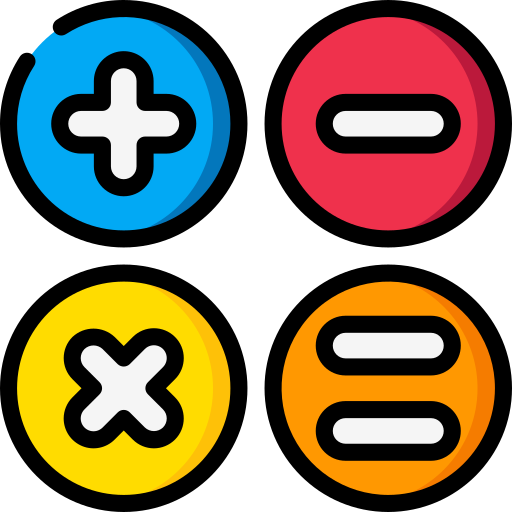 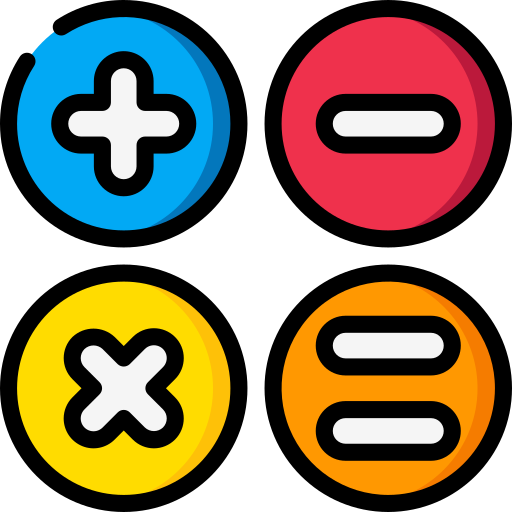 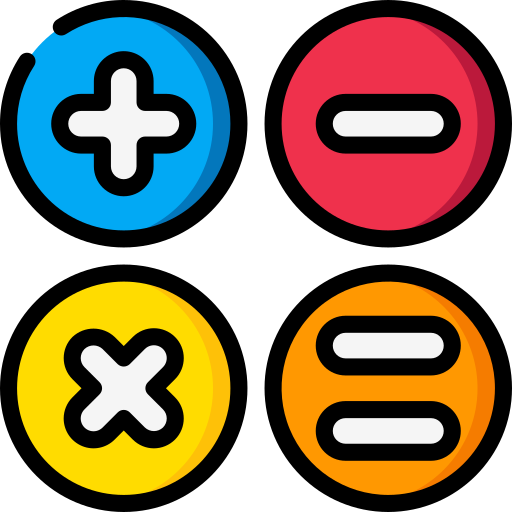 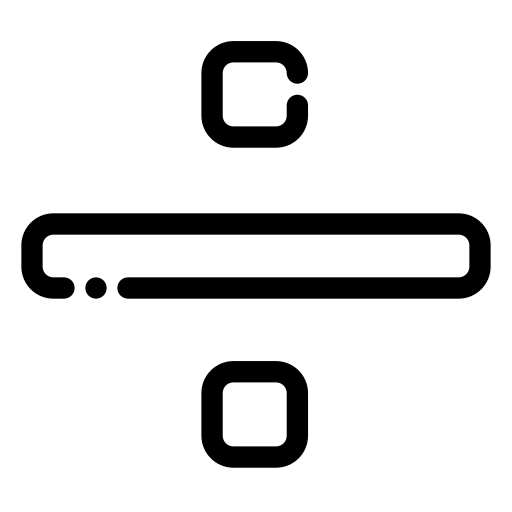 - Pour faire une soustraction
* Pour faire une multiplication
(un mot Pour faire une formule
+ Pour faire une addition
/ Pour faire une division
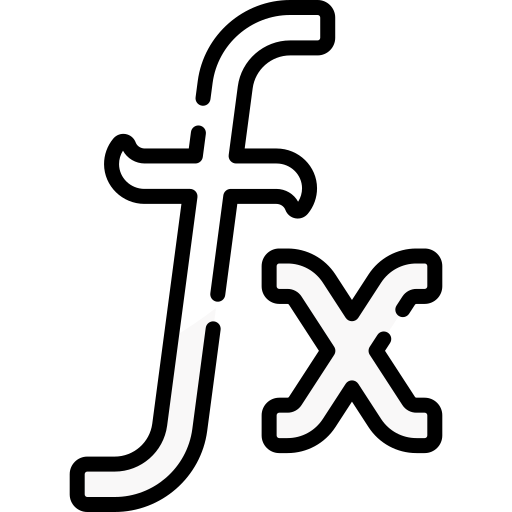 Pour commencer un calcul sur Excel, il faut toujours commencer par un =
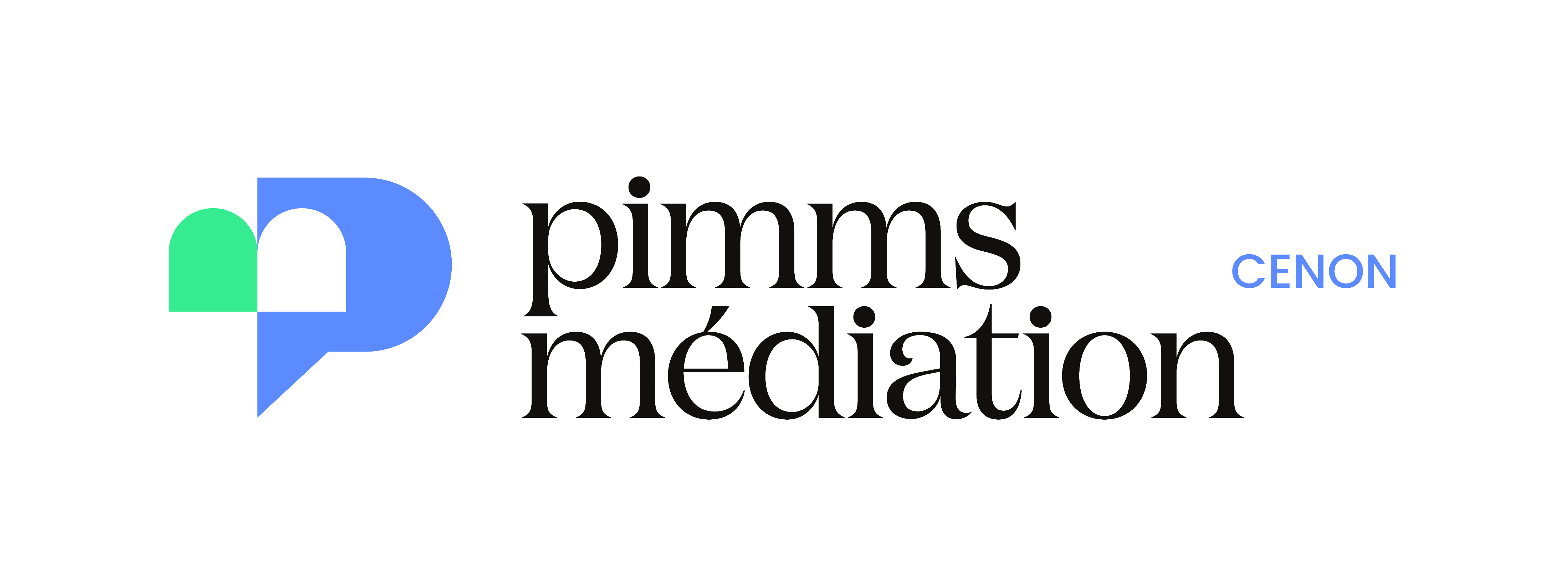 LE VOLET D’OUTILS
LES CALCULS
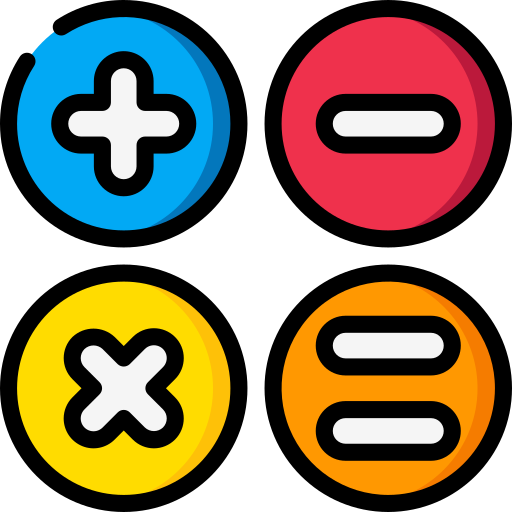 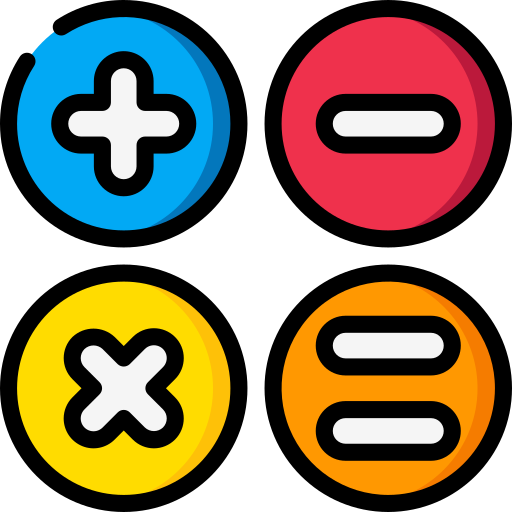 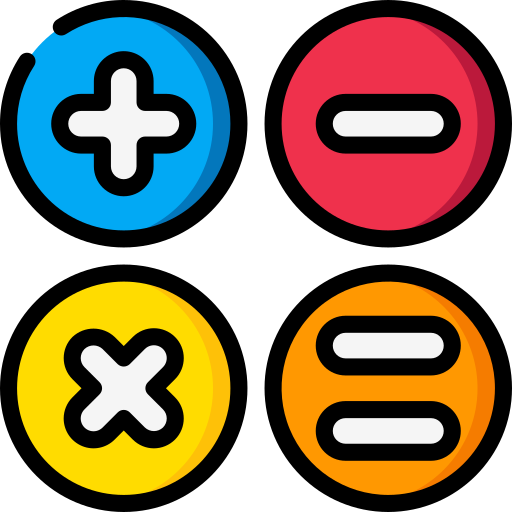 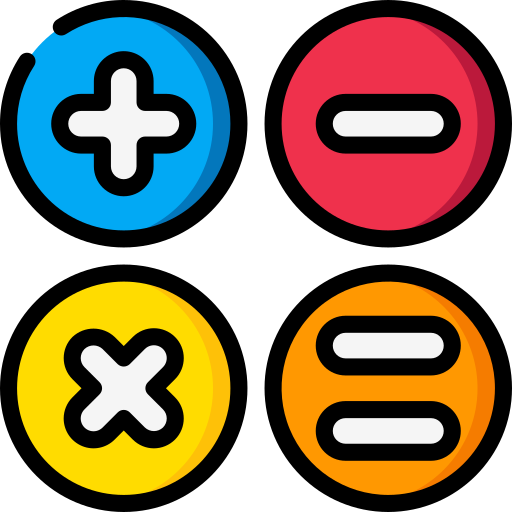 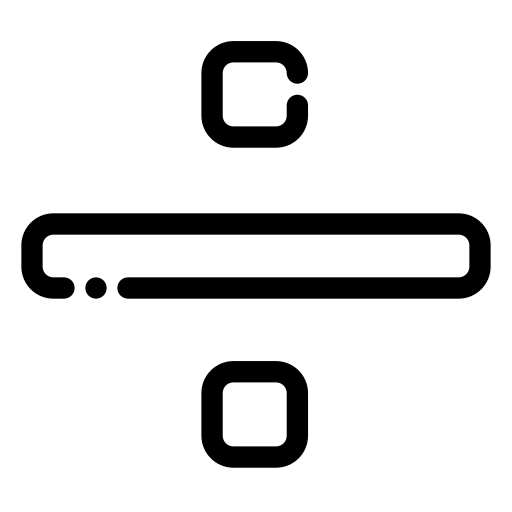 - Pour faire une soustraction
* Pour faire une multiplication
(un mot) Pour faire une formule
+ Pour faire une addition
/ Pour faire une division
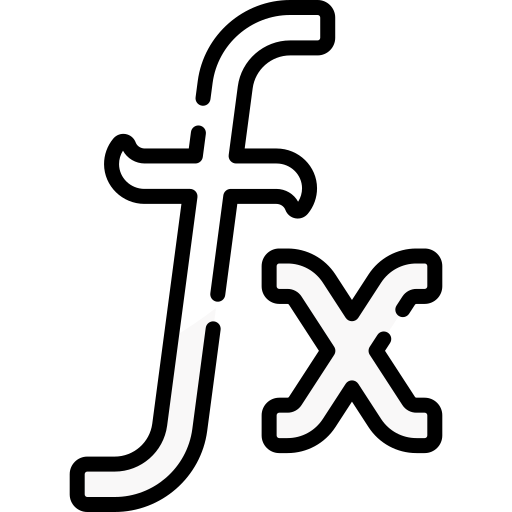 Pour commencer un calcul sur Excel, il faut toujours commencer par un =
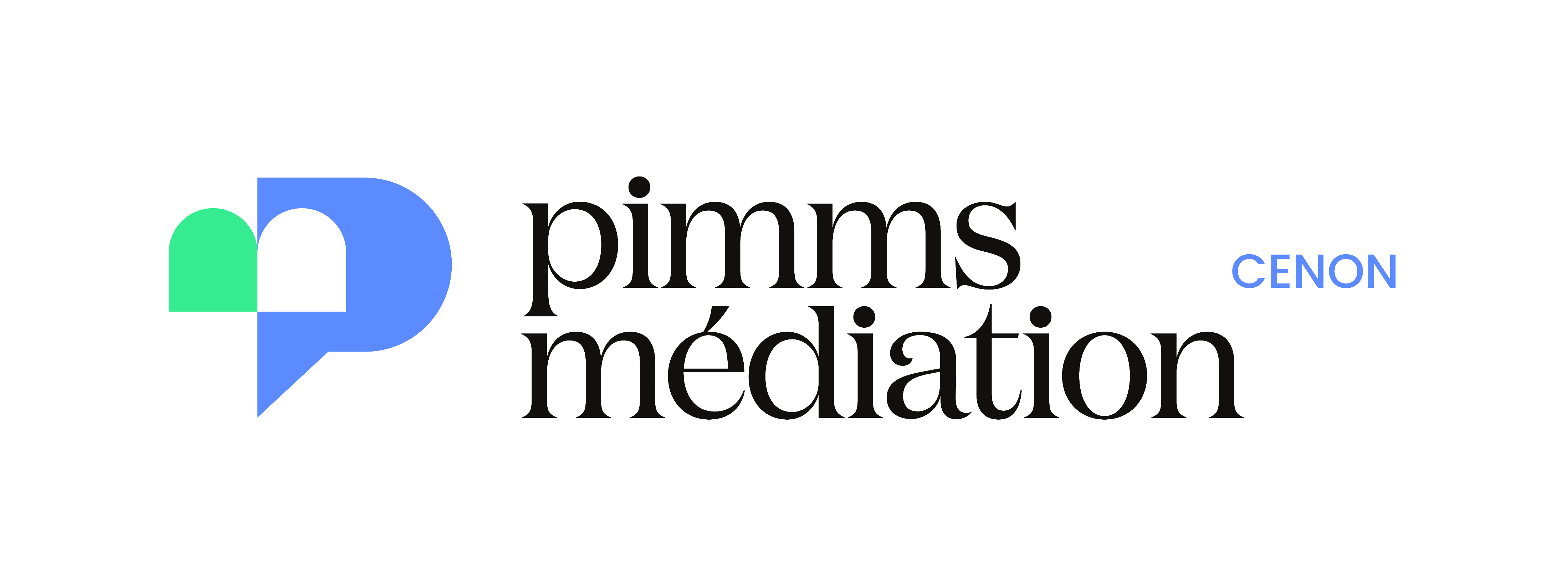 LE VOLET D’OUTILS
LES CALCULS
+ Pour l’addition

- Pour la soustraction

/  Pour la division 

* Pour la multiplication

(Un mot) Pour une formule
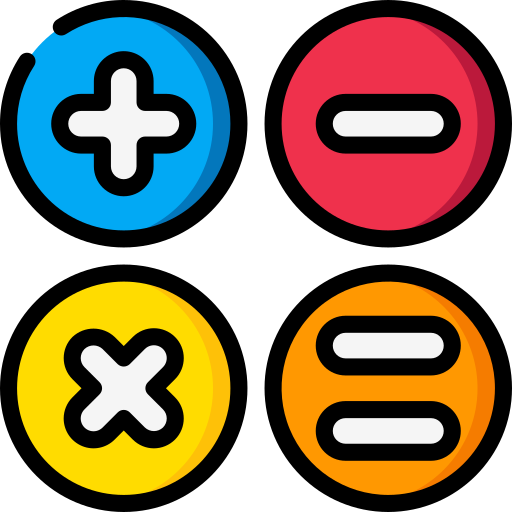 Pour commencer un calcul sur Excel, il faut toujours commencer par un =
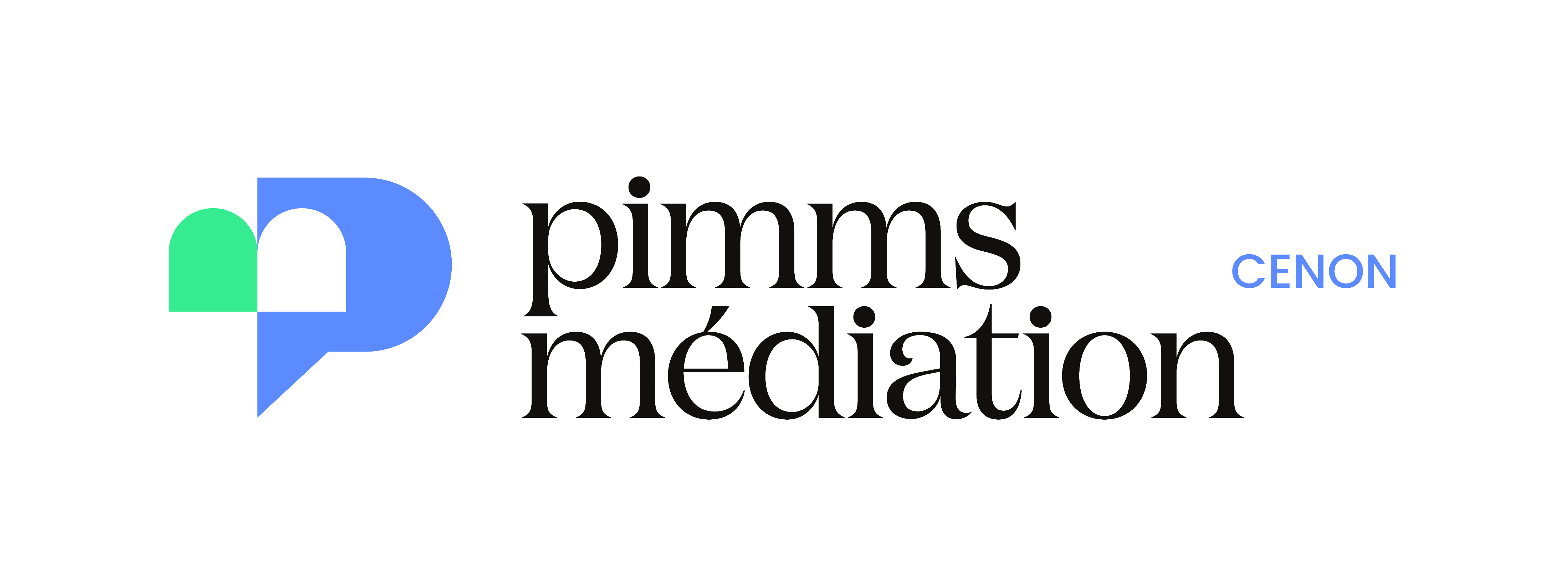